Dr. Martin Luther King Jr
Let’s create and honor his dream. Let’s Create and Honor our Dreams.
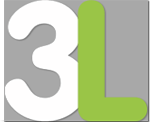 Created by Meghan Montgomery 1/2019
Dr. Martin Luther King Jr
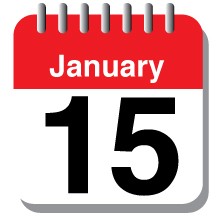 Was born on January 15th 1929 in Atlanta, Georgia
Dr. Martin Luther King Jr
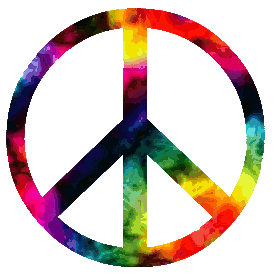 Fought peacefully for Civil Rights in the 1950’s and 1960’s
What are civil Rights?
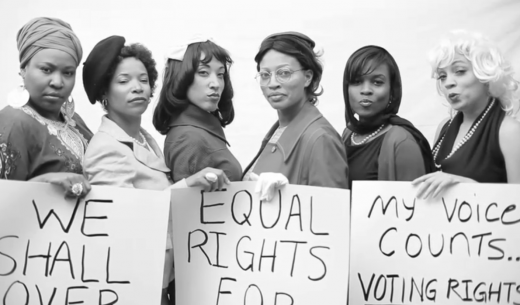 civil rights: the basic right to be free from unequal treatment based on certain protected characteristics (race, gender, disability, etc.)
Dr. Martin Luther King Jr
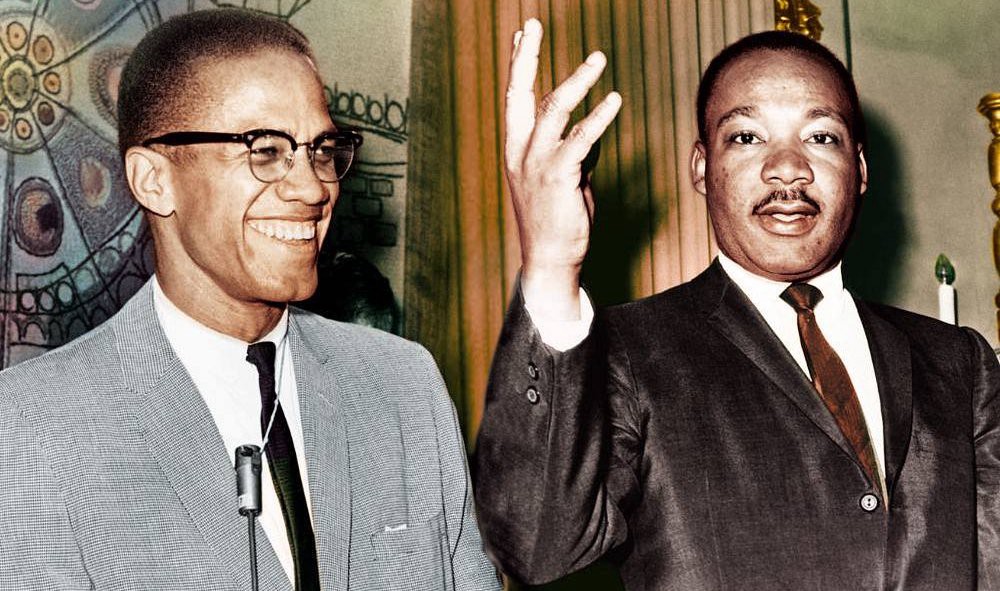 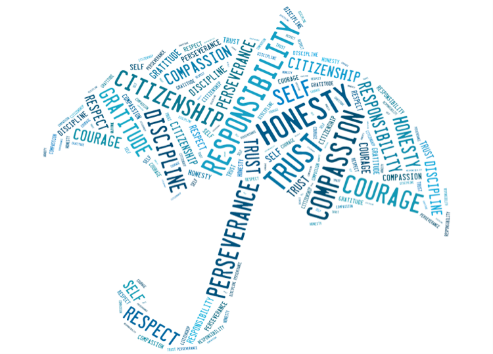 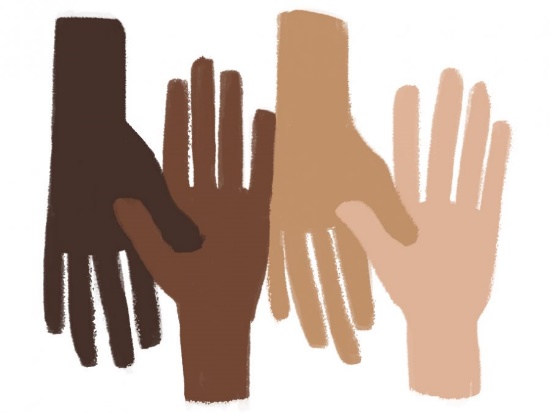 Dr. Martin Luther King Jr
Believed that people should be judged by the quality of their character and not the color of their skin
Dr. Martin Luther King Jr
Organized a famous march on Washington (DC)
At this march, he gave his famous “I have a dream” speech 
Over 250,000 people attended
“I have a dream…That one Day…”
Dr. Martin Luther King Jr
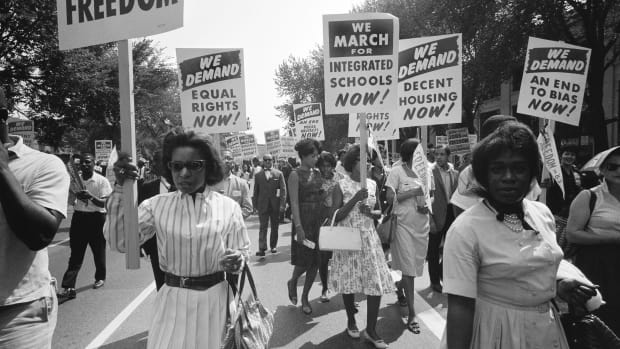 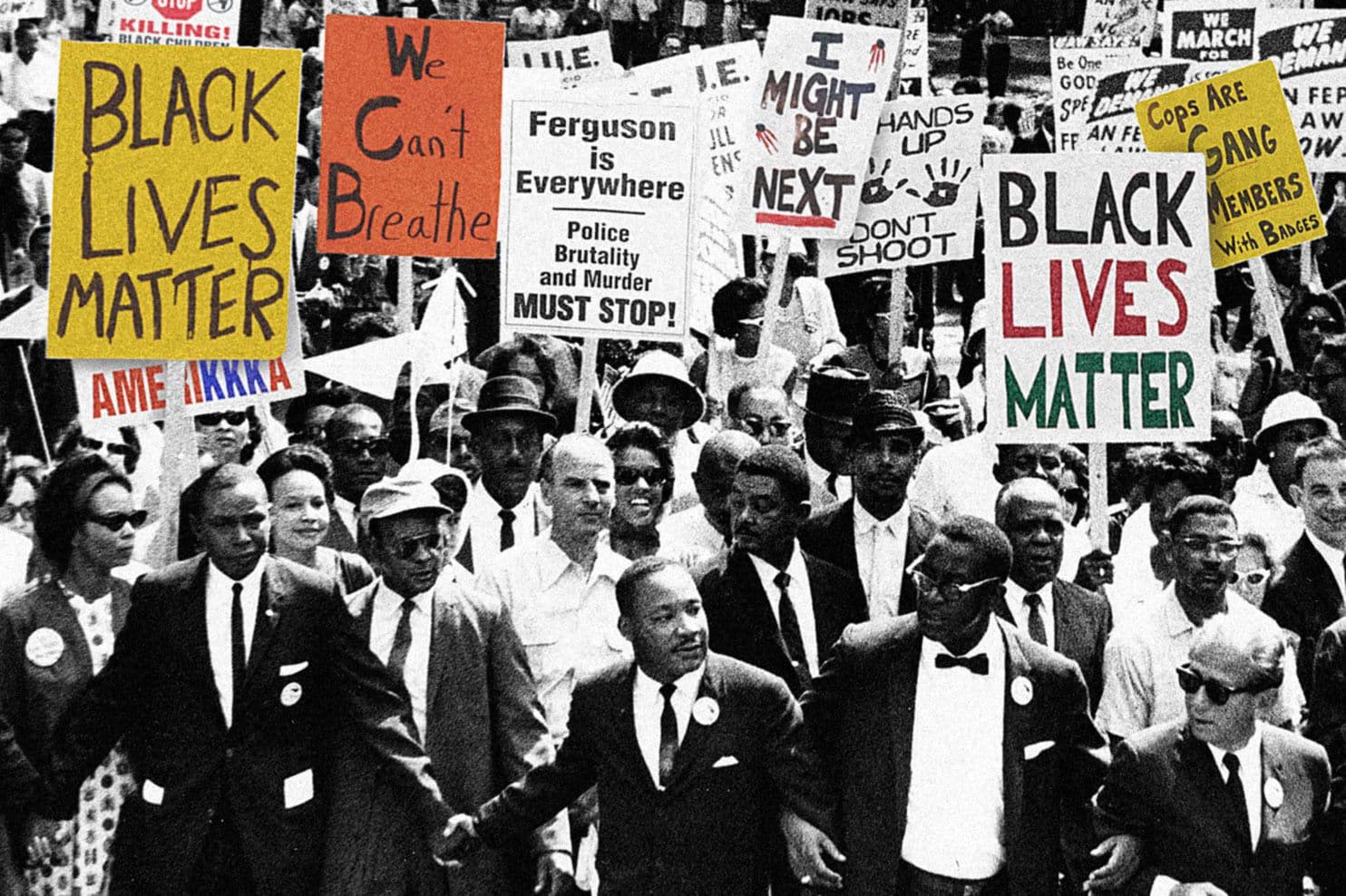 Changed history forever with this speech 
One year later, in 1964, the Civil Rights Act was passed
Dr. Martin Luther King Jr
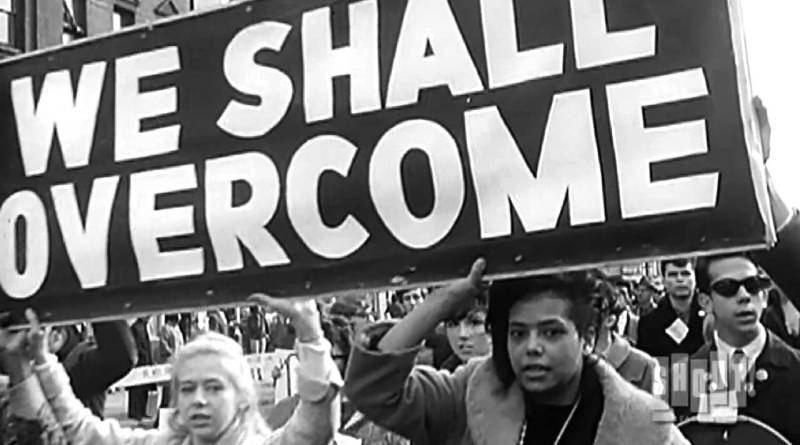 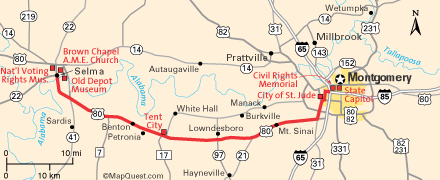 Led a famous march from Selma-to-Montgomery, Alabama for voting rights 
This march lasted 14 days and was 57 miles in length and there were at least 600 people marching 
This was part of a series of Civil Rights protests
Dr. Martin Luther King Jr
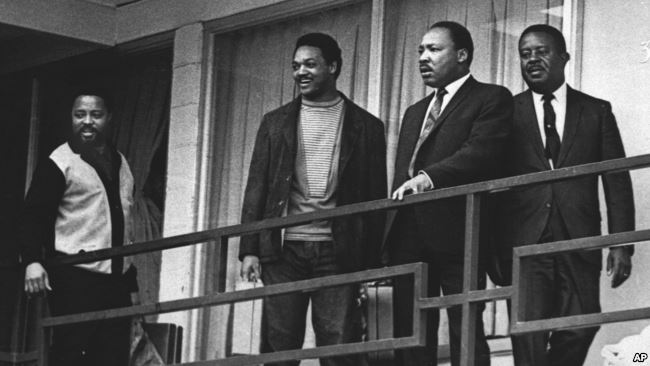 Was shot in 1968 and died one day afterwards
So much of America and the world felt both heartbroken and angry
This led to more protests, even riots, in 100+ US cities
Dr. Martin Luther King Jr
Is carried in his casket to his funeral by a mule cart
100,000+ people lined the streets of Atlanta
President Lyndon B. Johnson calls a National Day of Mourning
Dr. Martin Luther King Jr
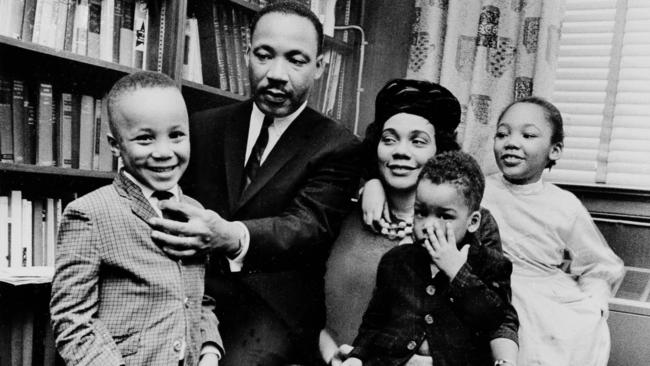 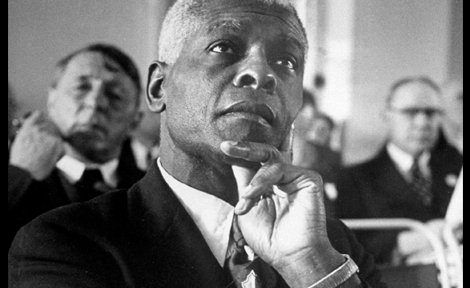 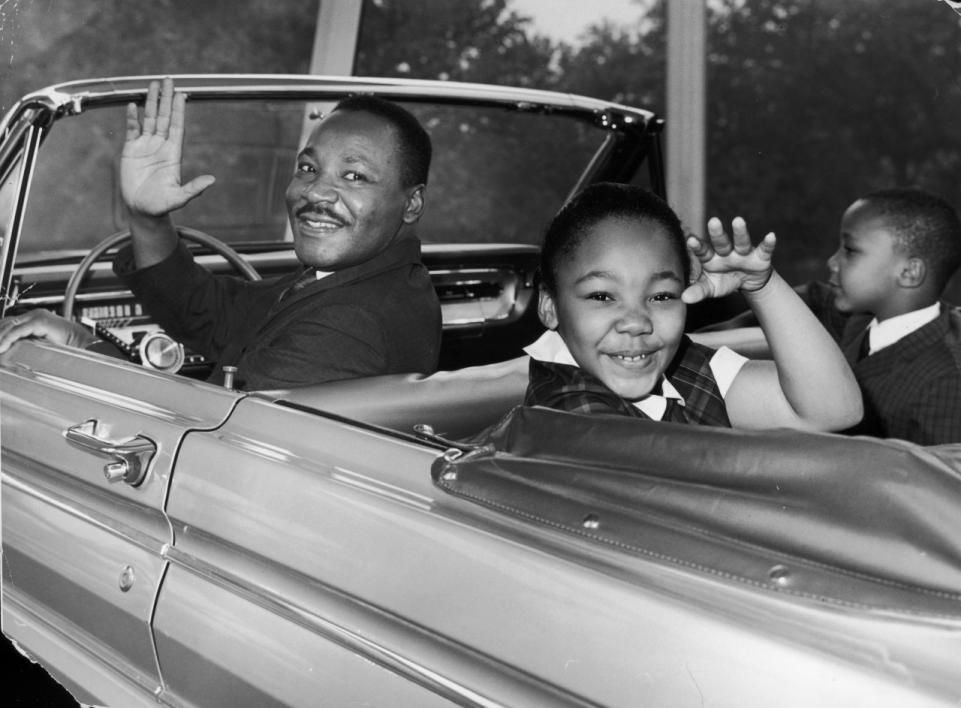 “Challenged the interracial wrongs of his country without a gun, and he had the faith to believe that he would win the battle for social justice.” –King’s dear friend, Benjamin Mays